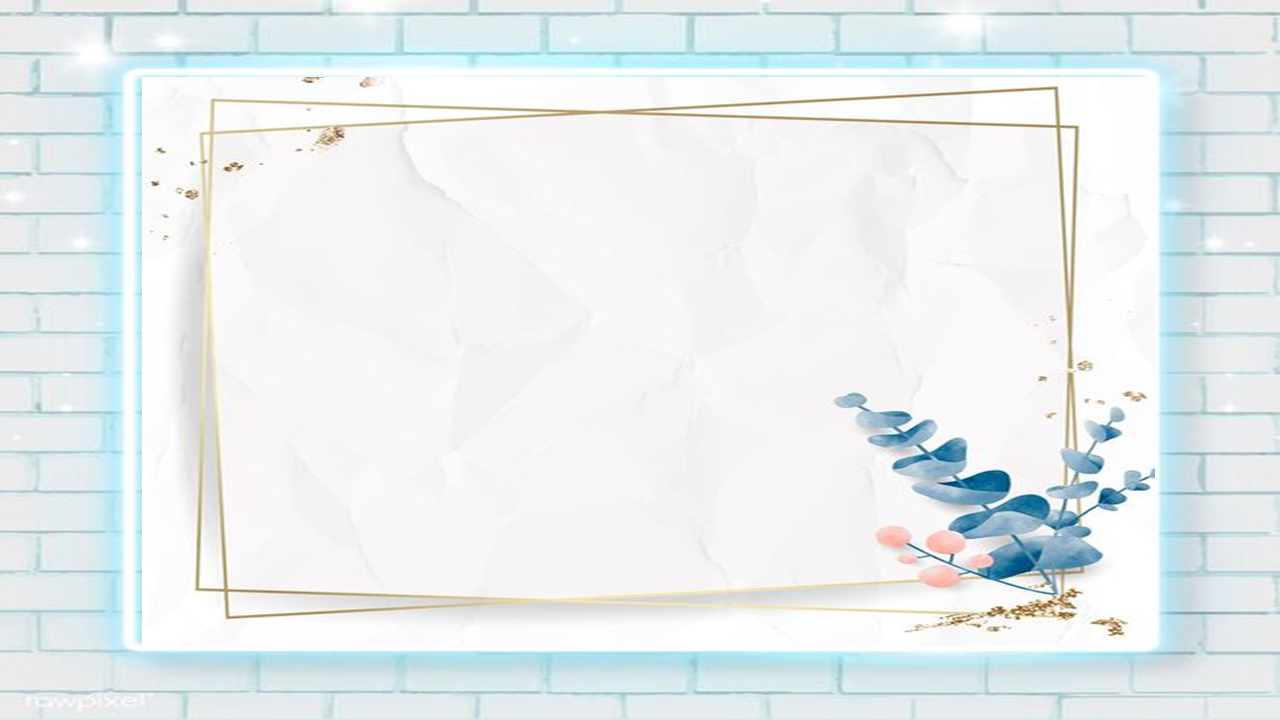 البيداغوجيا الحديثة في تدريس اللّغة العربيّة             
مقدم من : المعلمة رشا أبوبدر
موضوع الدرس : التمييز بين أقسام الكلام 
الاسم والفعل
الفئة العمرية : الصف الرابع
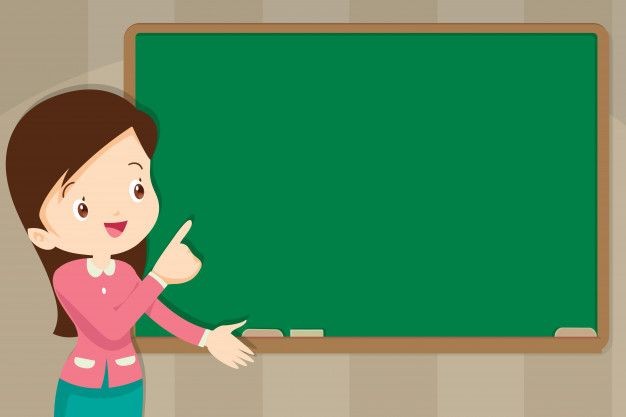 التمييز بين أقسام الكلام
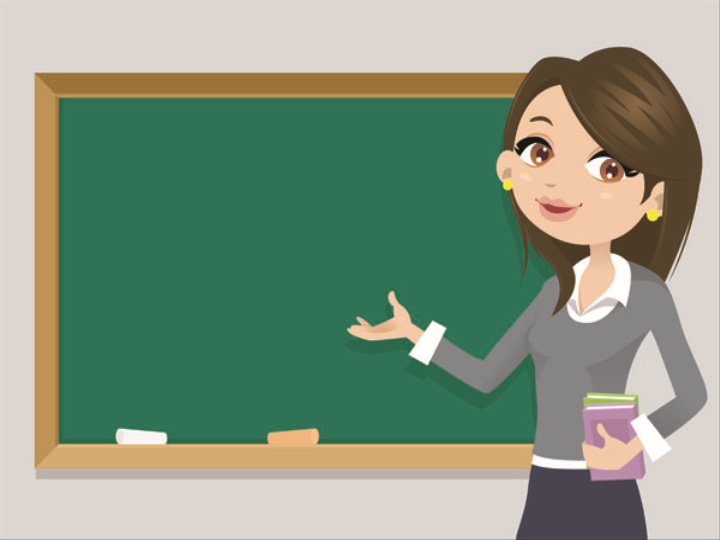 تمييز الاسم عن الفعل
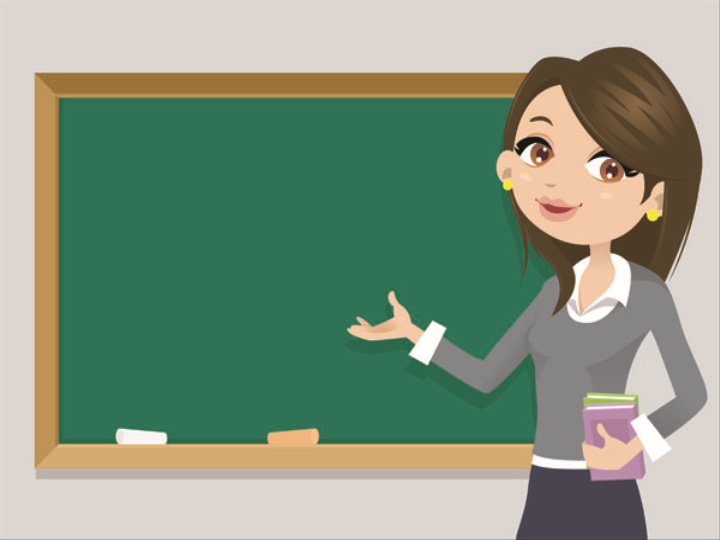 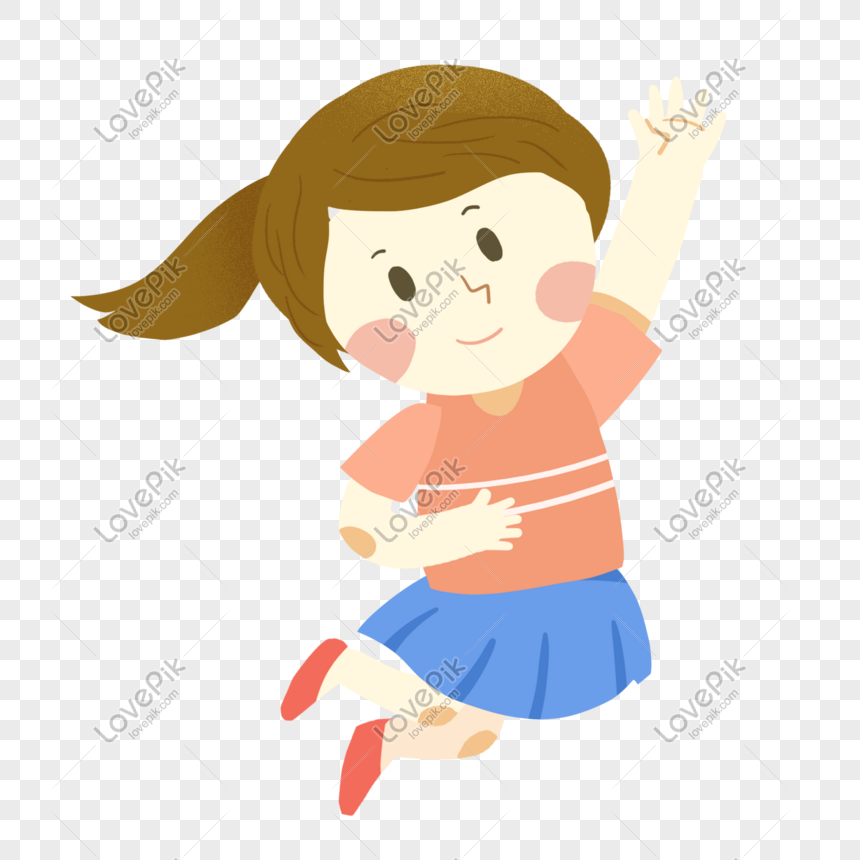 تقفزُ مريم
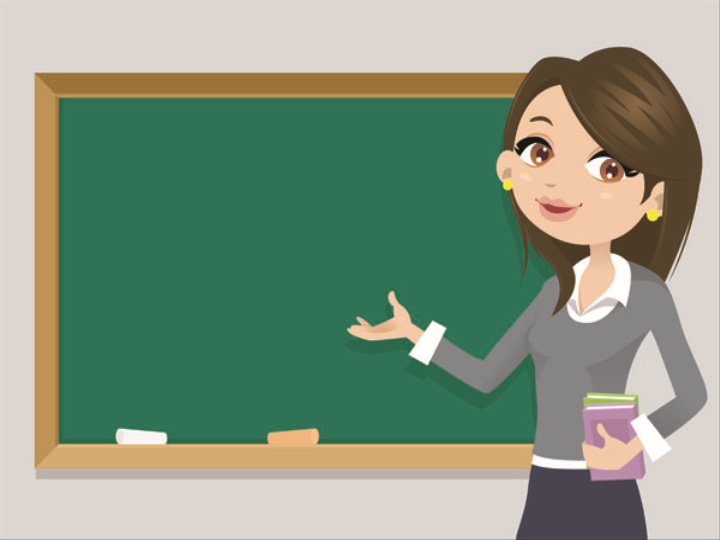 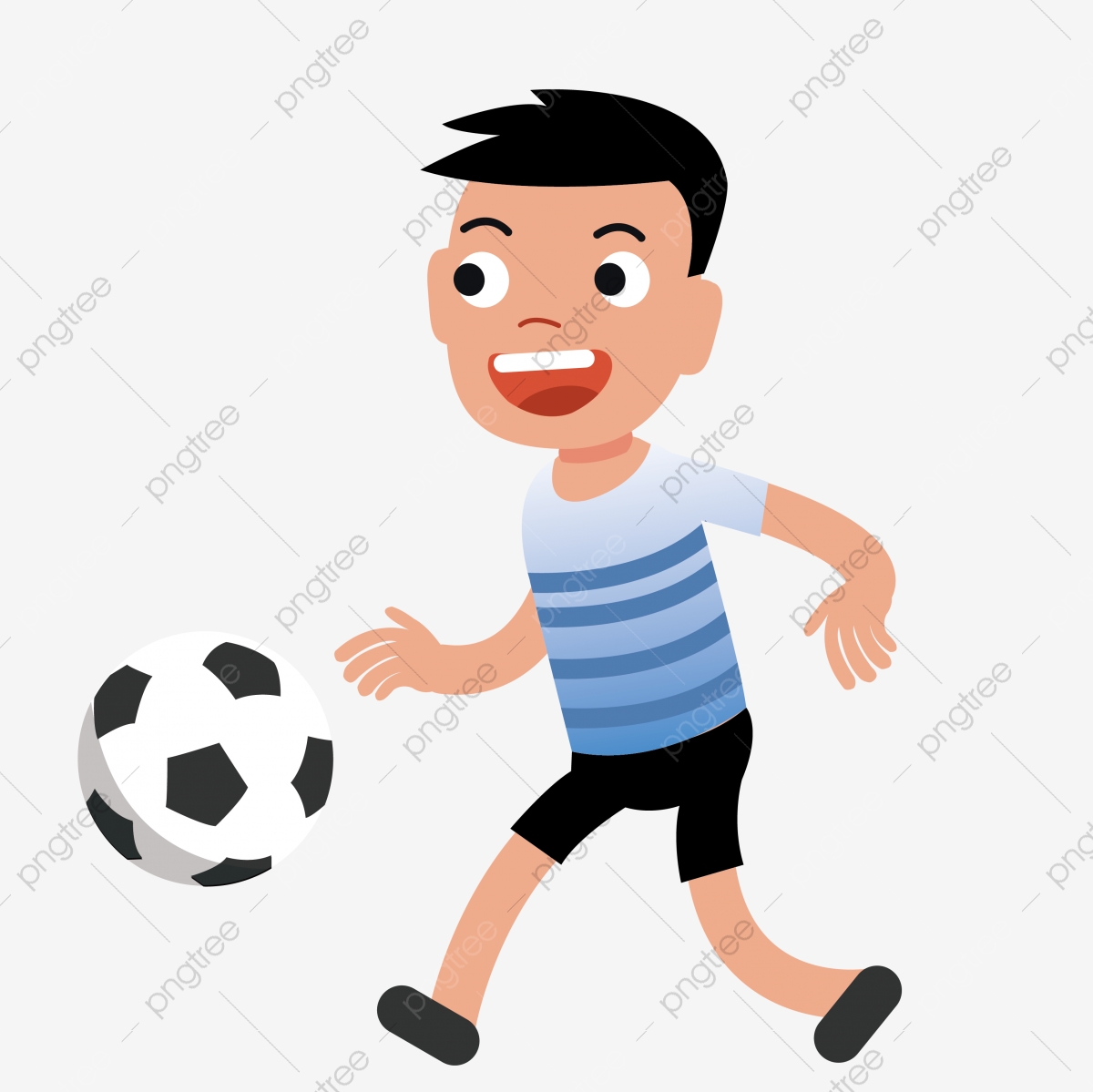 رامي يلعب بالكرةِ
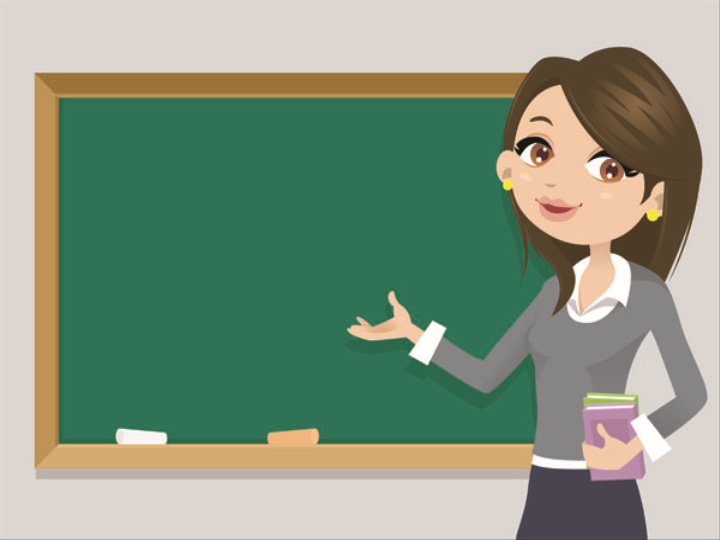 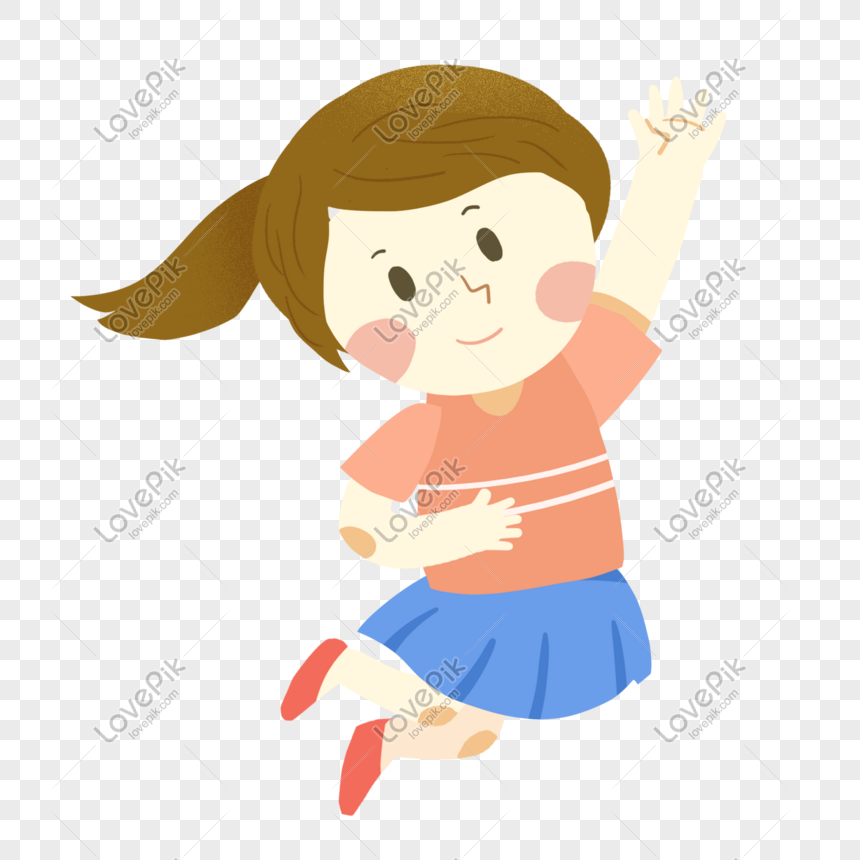 تقفزُ مريم
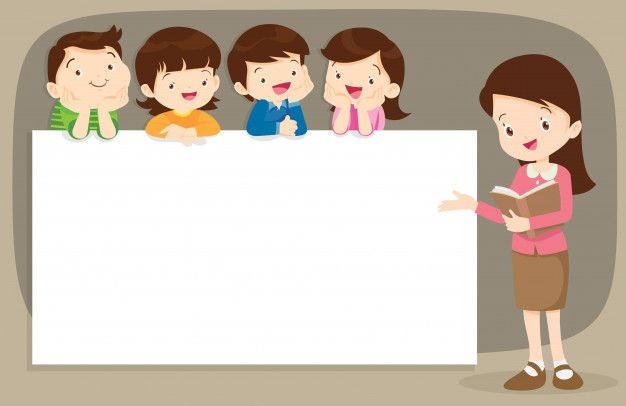 تقفزُ                      فعل
لأنها كلمة تدلُ على حصول عمل أو فعل في زمن معين.
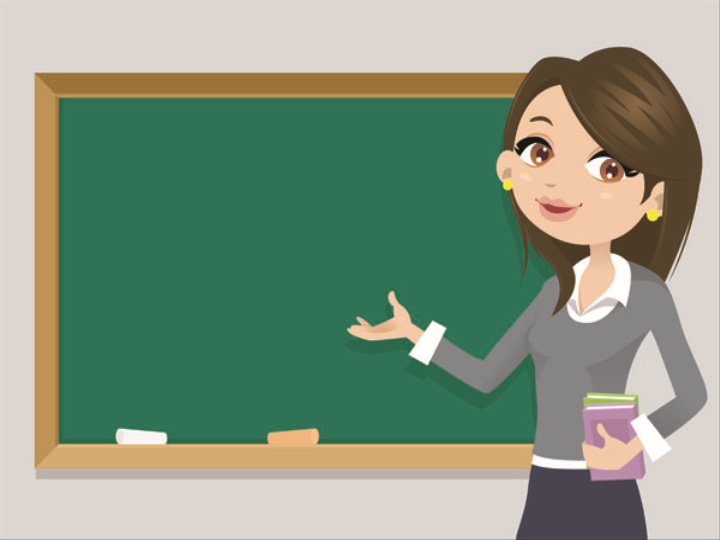 تقفزُ مريم
مريم              اسم
  إنسان                    حيوان                        نبات                               جماد
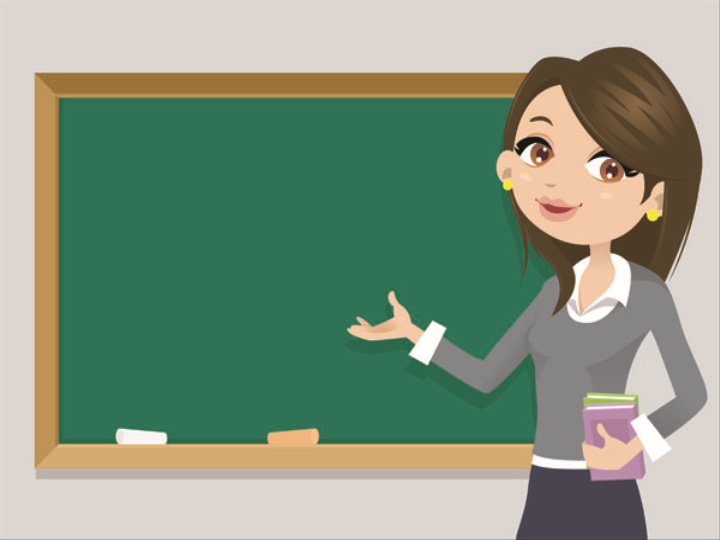 رامي يلعبُ بالكرةِ
رامي              اسم
 يلعبُ                              فعل
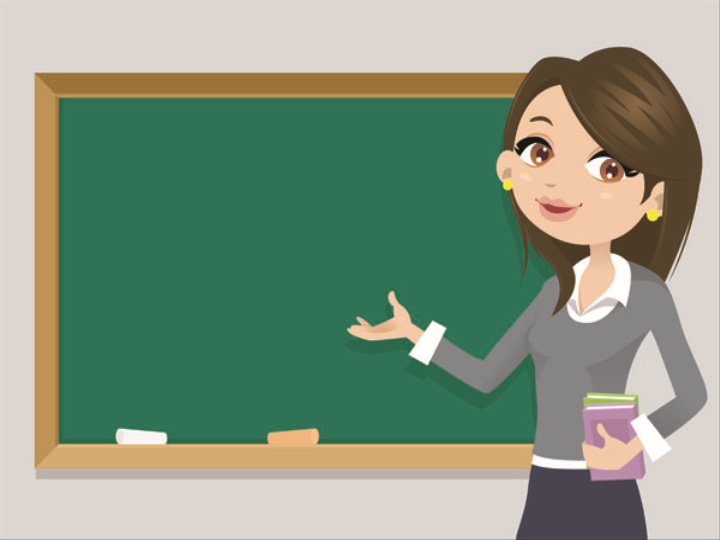 تقفزُ مريم
        
جملة فعليّة
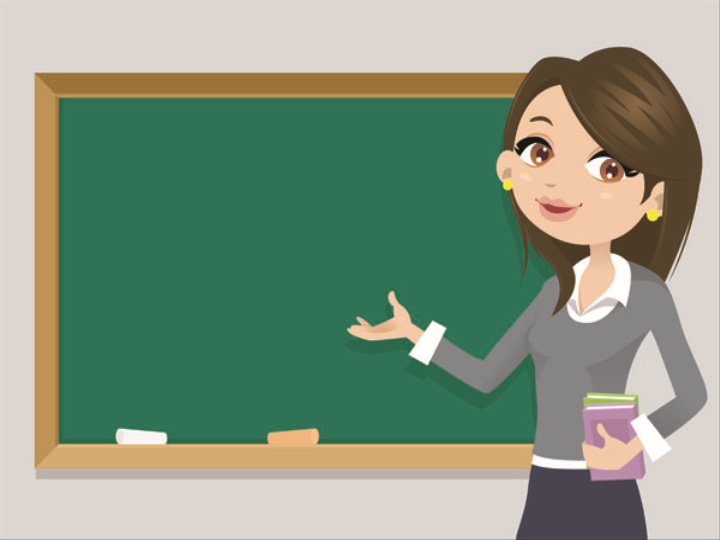 رامي  يلعبُ بالكرةِ
        
     جملة اسمية
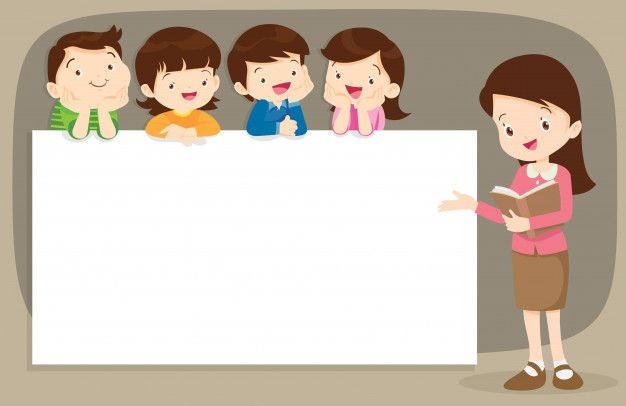 يشكرُ المؤمنُ ربه دائمًا

جملة فعلية لأنها بدأت بالفعل يشكرُ
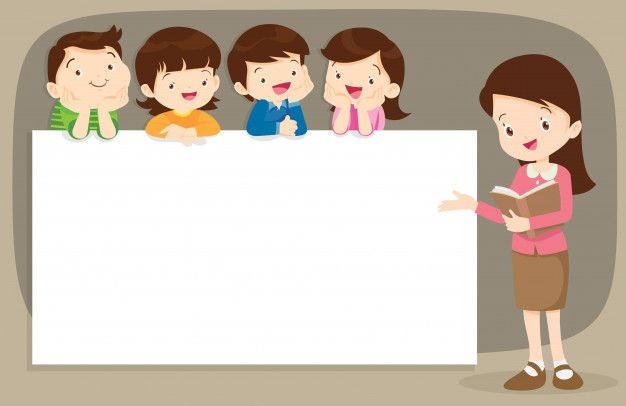 الأسدُ يعيشُ في الغابةِ
جملة اسمية لأنها بدأت بالاسم الأسدُ
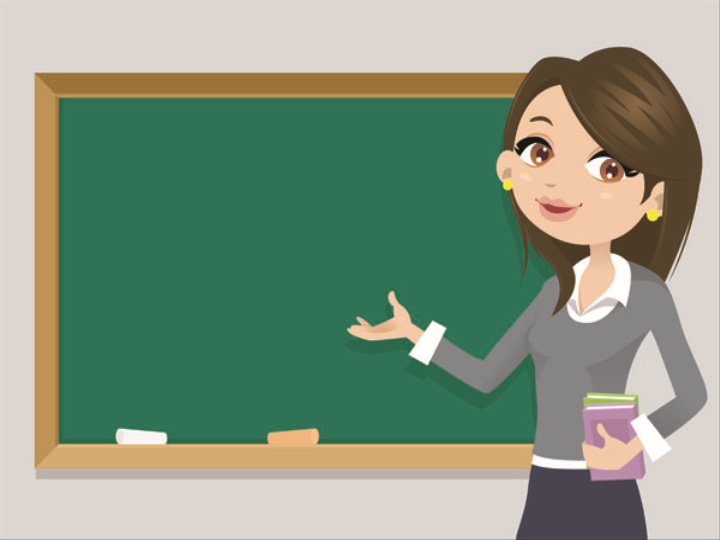 مهمة بيتية :
استخرج من النصّ
أسماء – أفعال.